Oeddech chi’n gwybod?
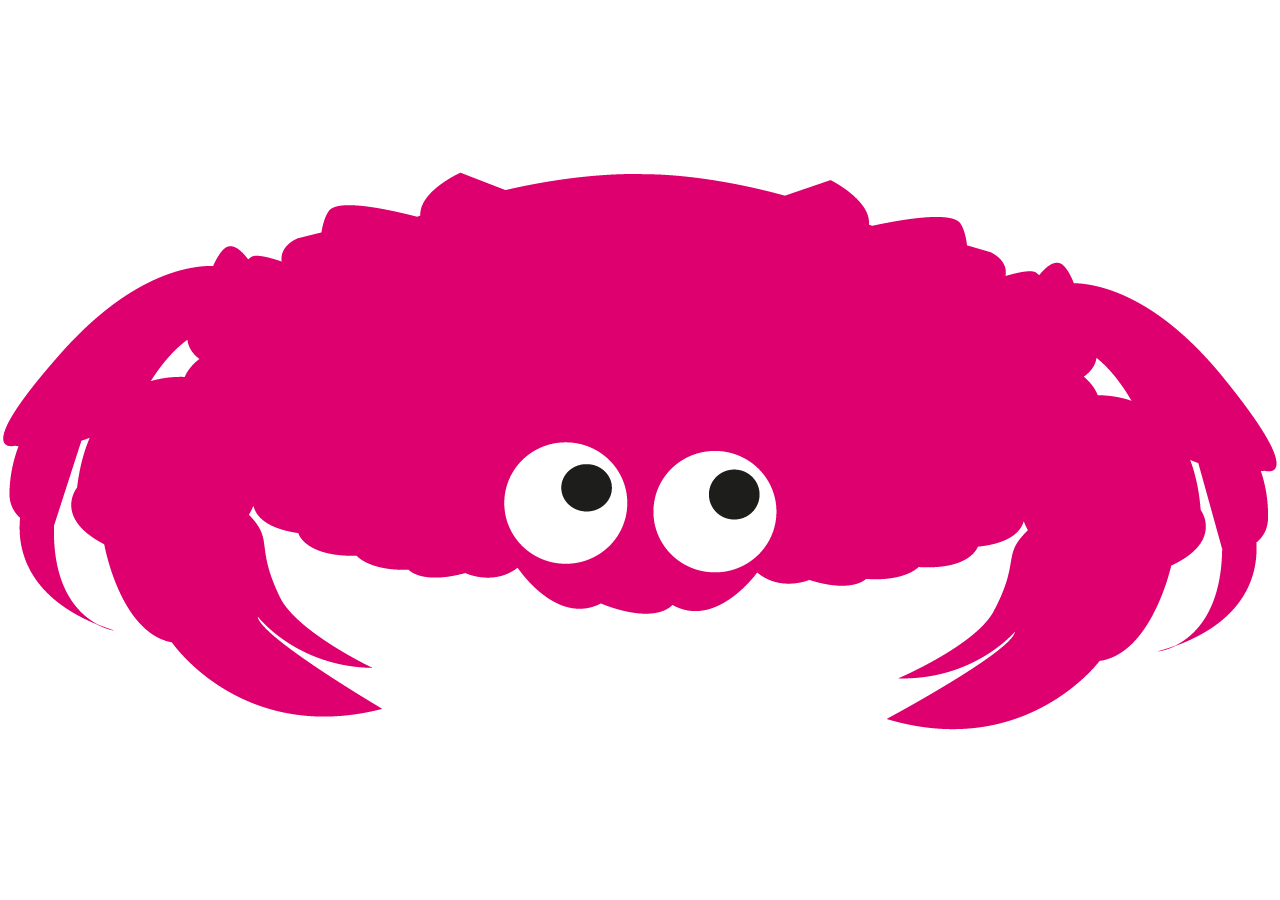 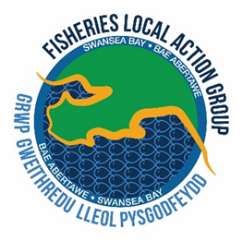 Oeddech chi’n gwybod?
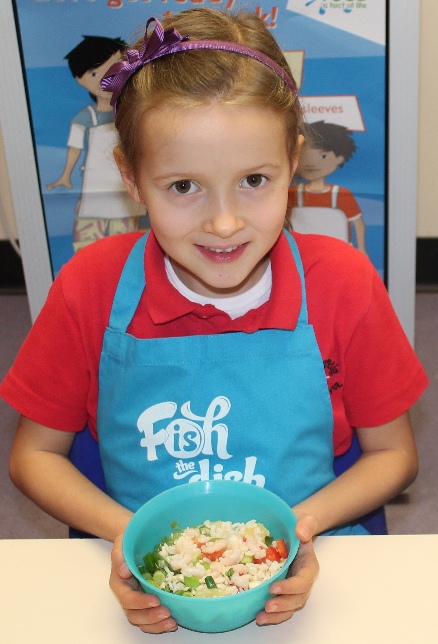 Mae angen inni fwyta o leiaf dau ddogn o bysgod yr wythnos.
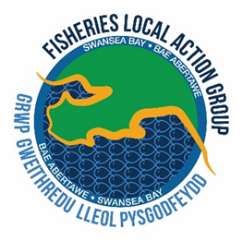 Oeddech chi’n gwybod?
Dylai un o’r mathau o bysgod yr ydym yn eu bwyta bob wythnos fod yn bysgod olewog fel macrell.
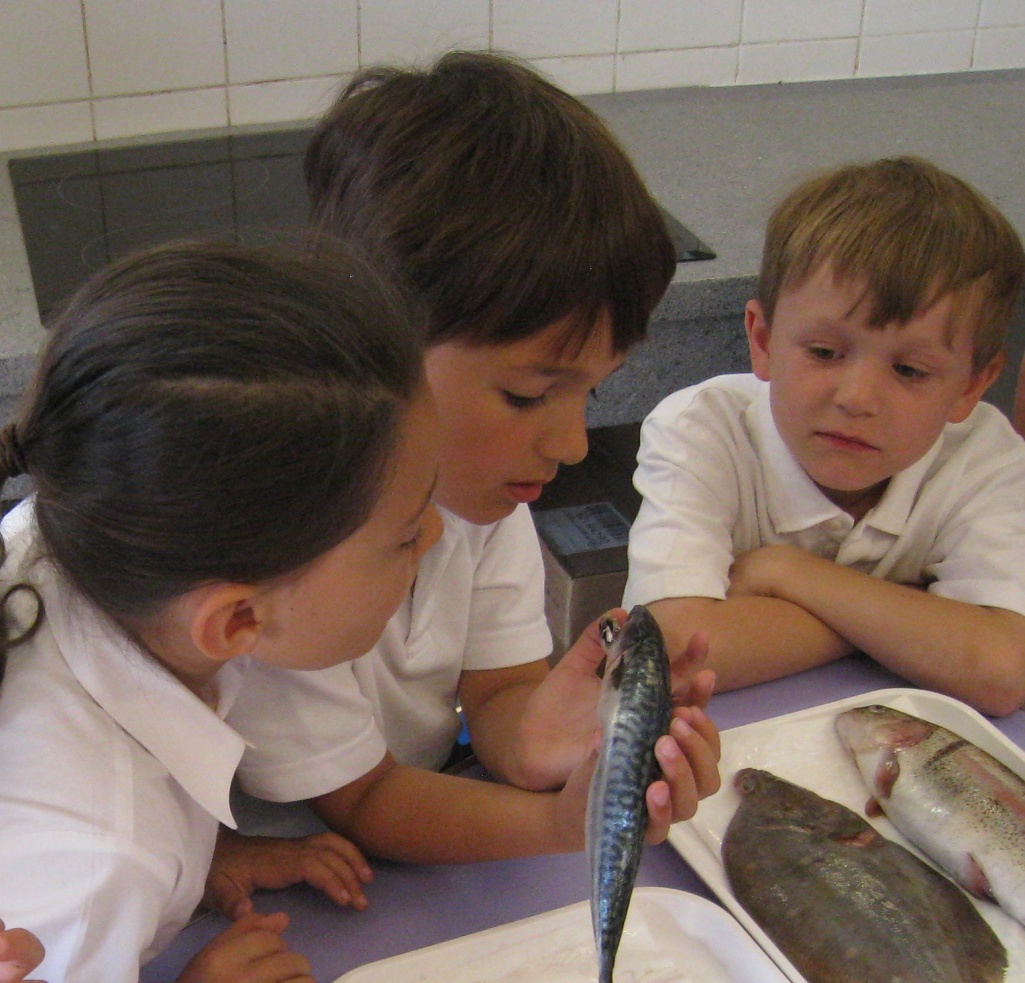 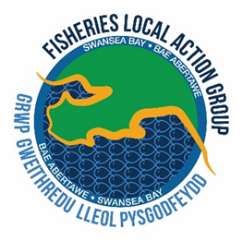 Oeddech chi’n gwybod?
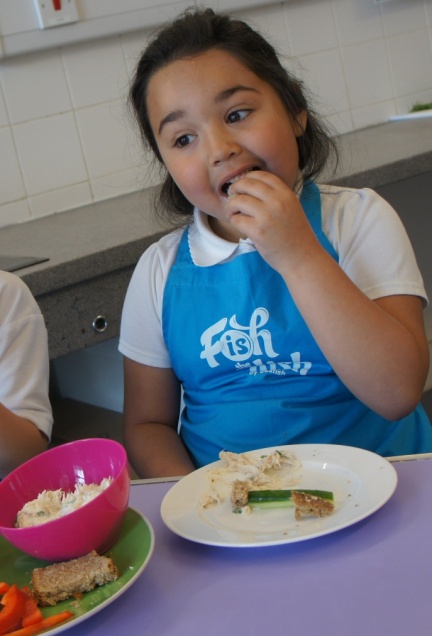 Rwy’n gallu enwi tri pysgodyn olewog. Ydych chi??
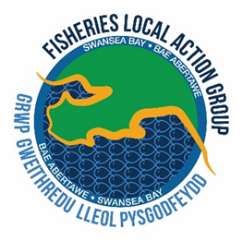 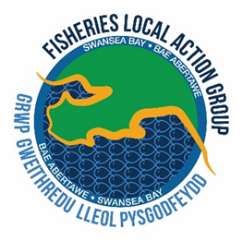 Oeddech chi’n gwybod?
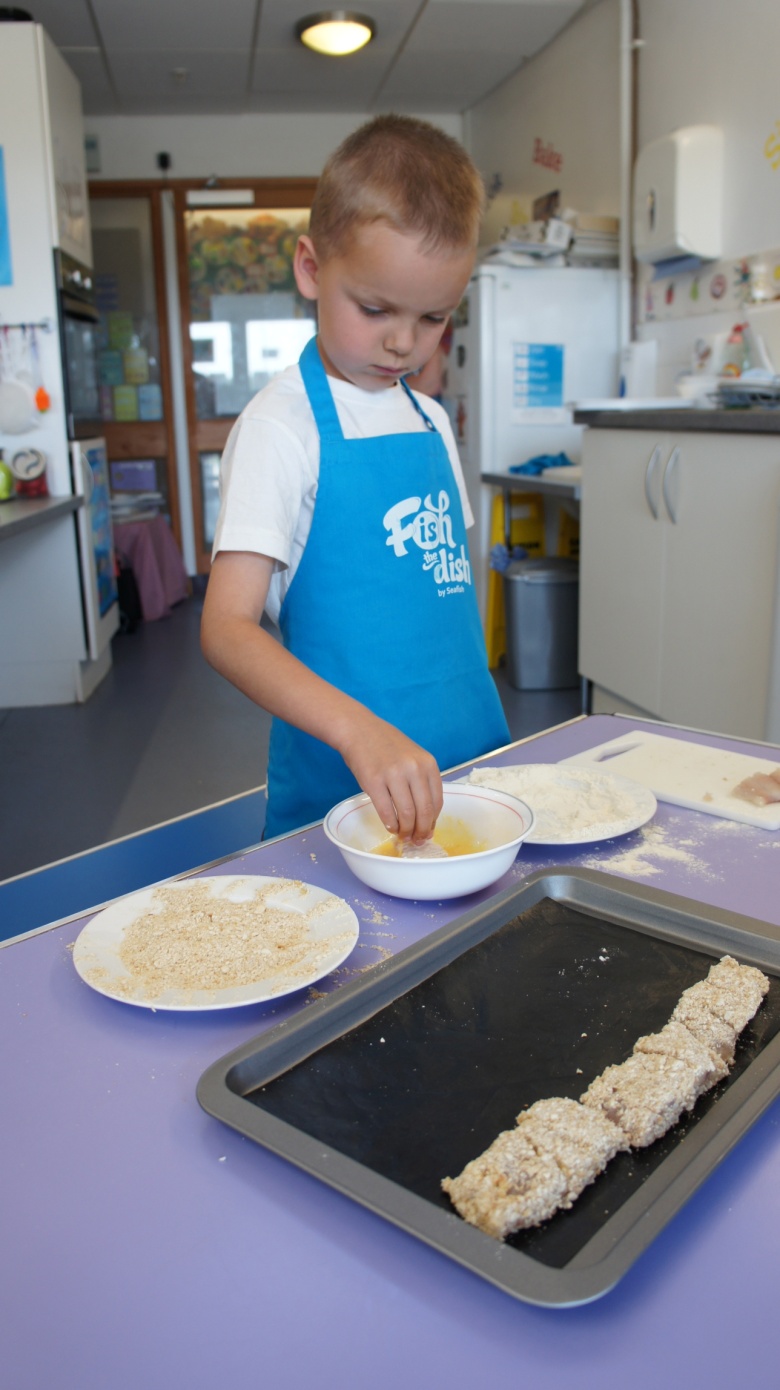 Mae pysgod yn hawdd i’w coginio!
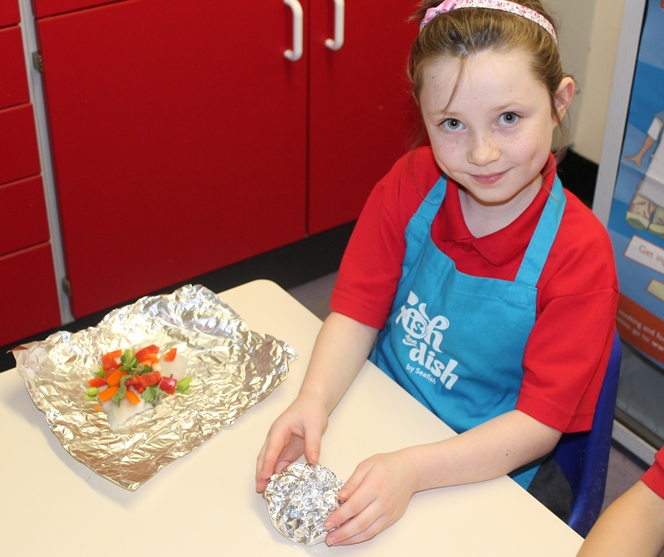 Oeddech chi’n gwybod?
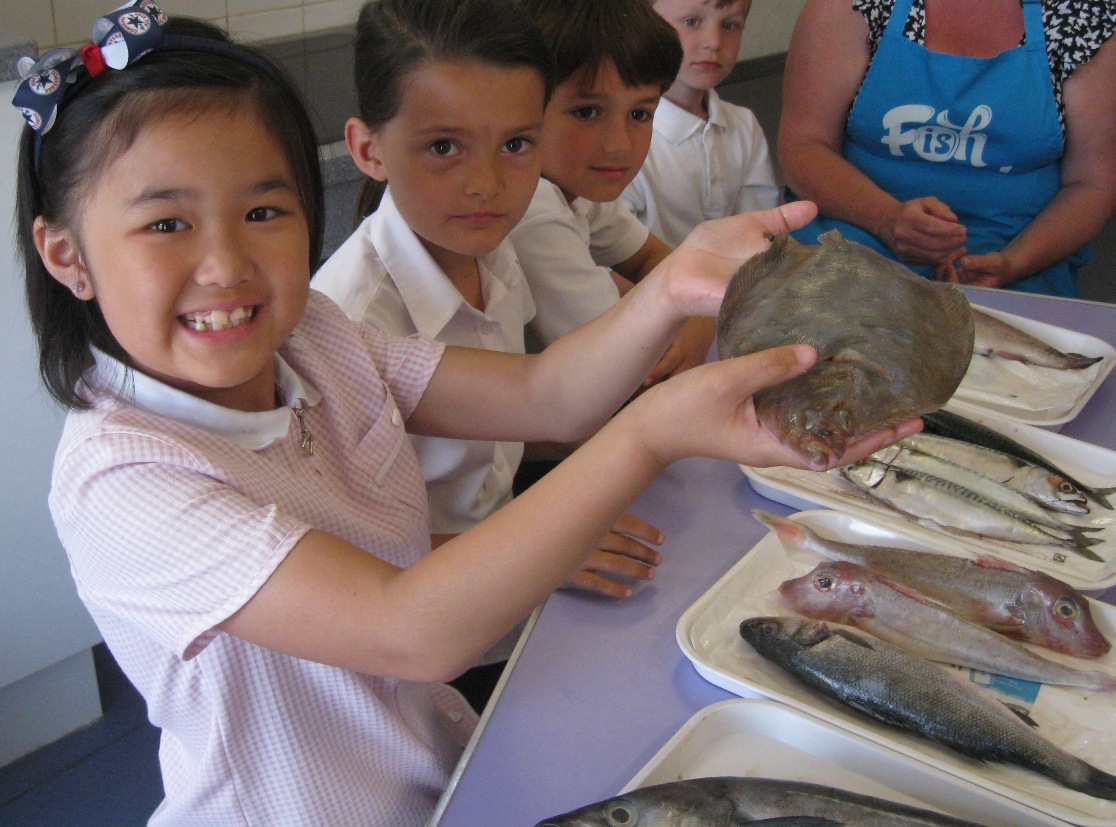 Mae yna nifer o wahanol fathau o bysgod. Faint allwch chi eu henwi?
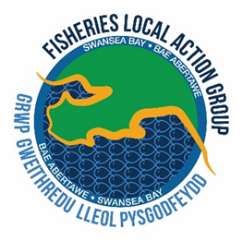 Oeddech chi’n gwybod?
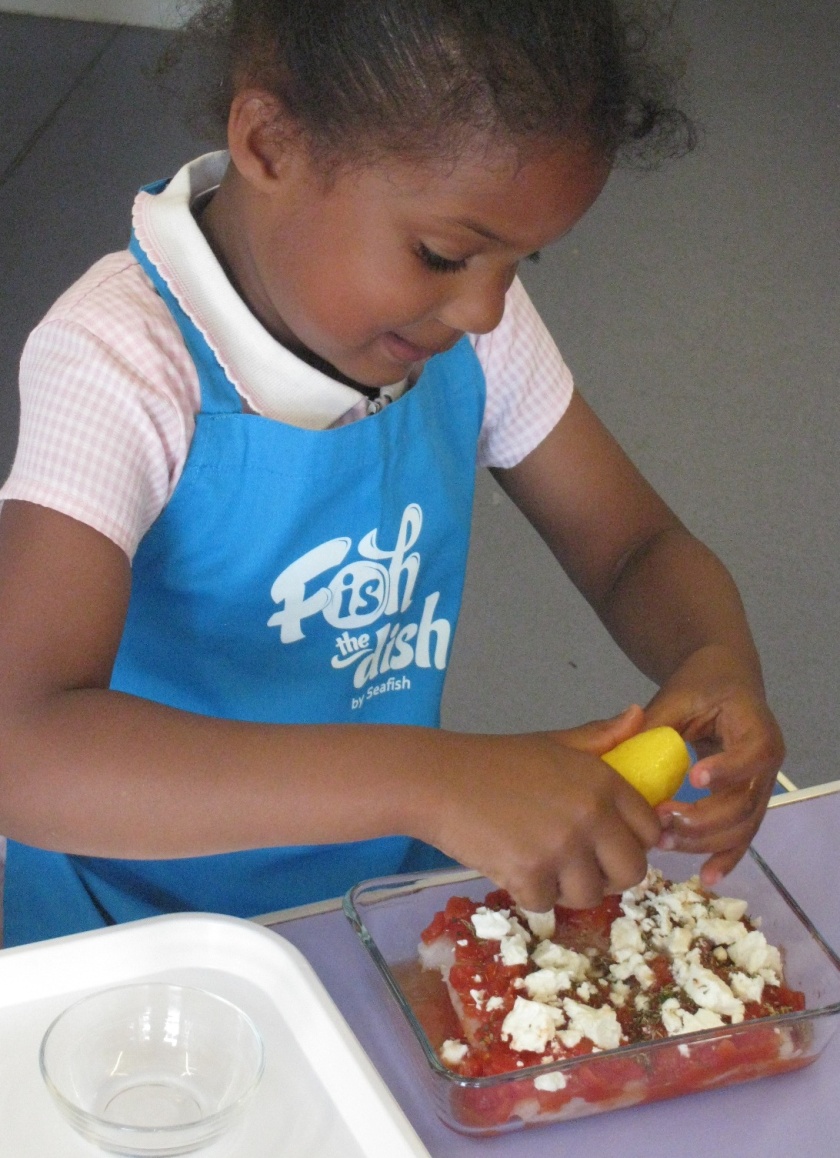 Mae yna lawer o wahanol fathau o brydau bwyd pysgod y gallwch eu gwneud! 

Pa brydau bwyd pysgod ydych chi wedi eu gwneud?
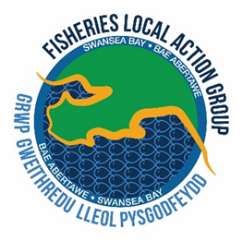 Oeddech chi’n gwybod?
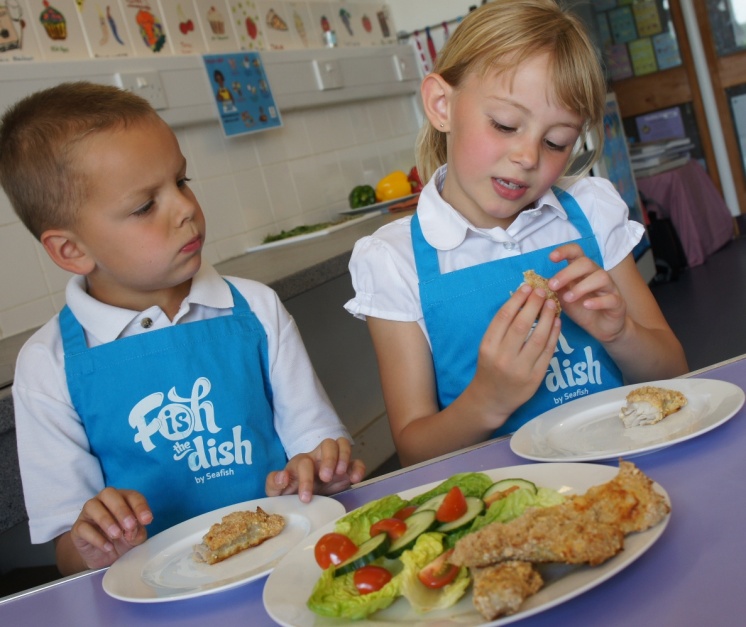 Mae pysgod yn helpu’r cyhyrau yn ein cyrff i dyfu ac i drwsio.
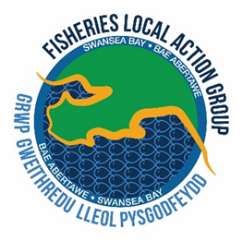 Oeddech chi’n gwybod?
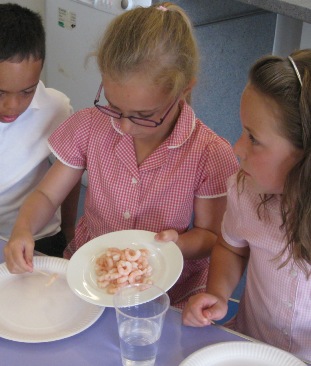 Mae’n hwyl ac yn ddiddorol blasu gwahanol fathau o bysgod.
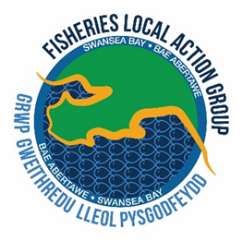 Oeddech chi’n gwybod?
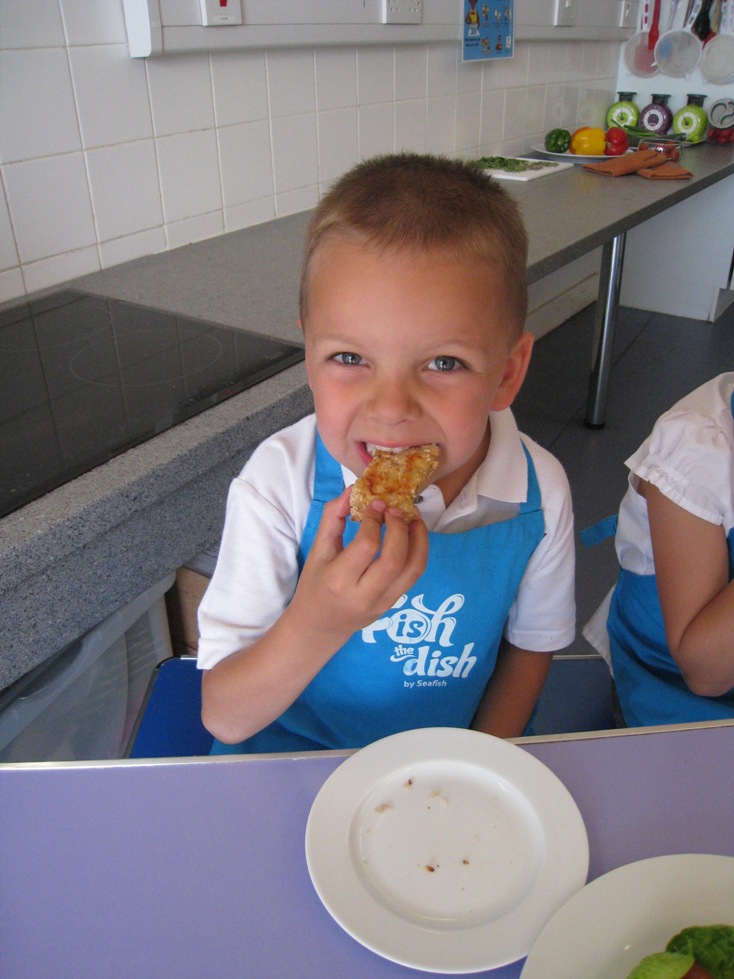 Mae pysgod yn blasu’n hyfryd!
Oeddech chi’n gwybod?
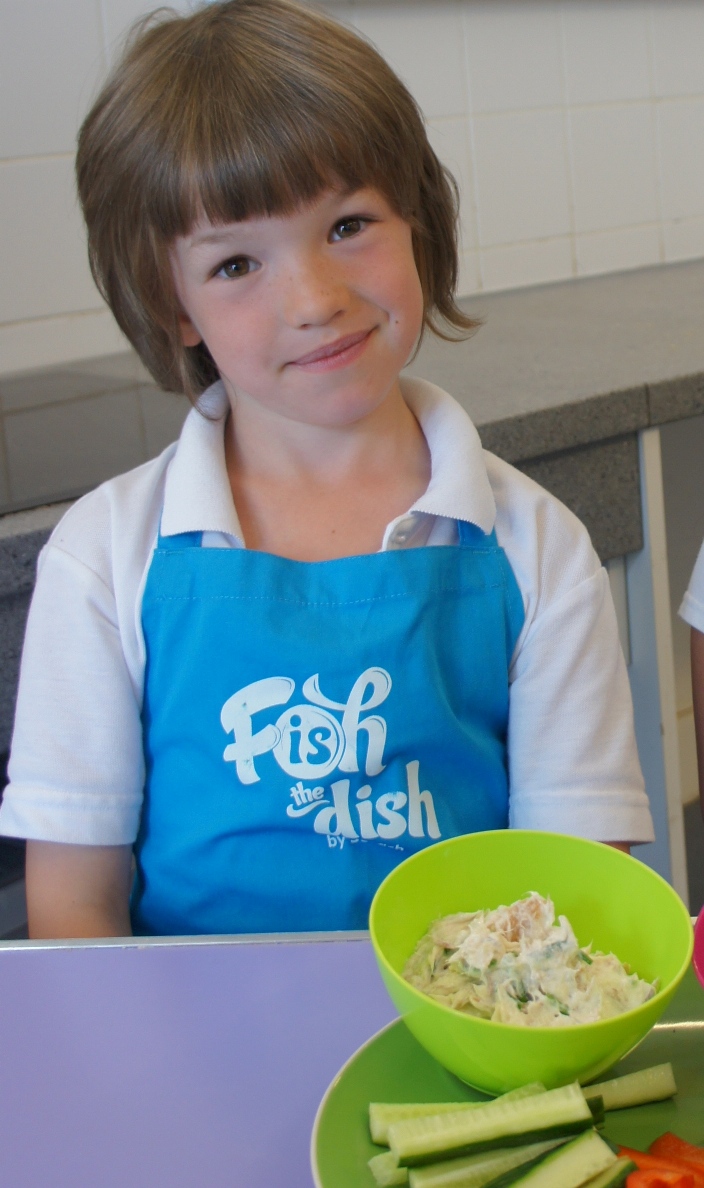 Dydy’r rhan fwyaf o bobl ddim yn bwyta digon o bysgod!
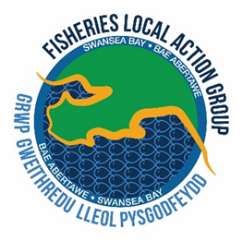 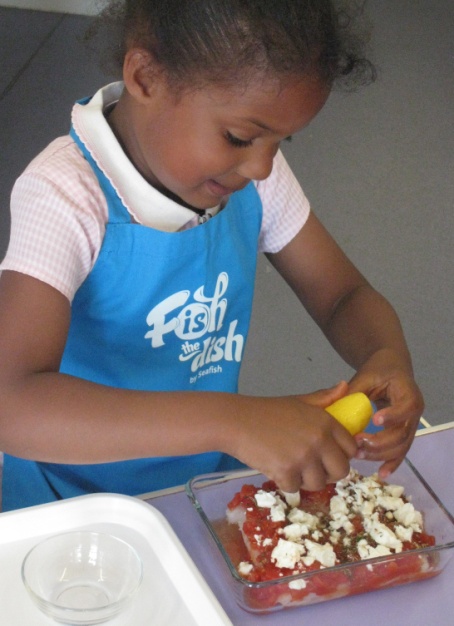 Sut fyddech chi’n perswadio eich teulu i fwyta rhagor o bysgod?
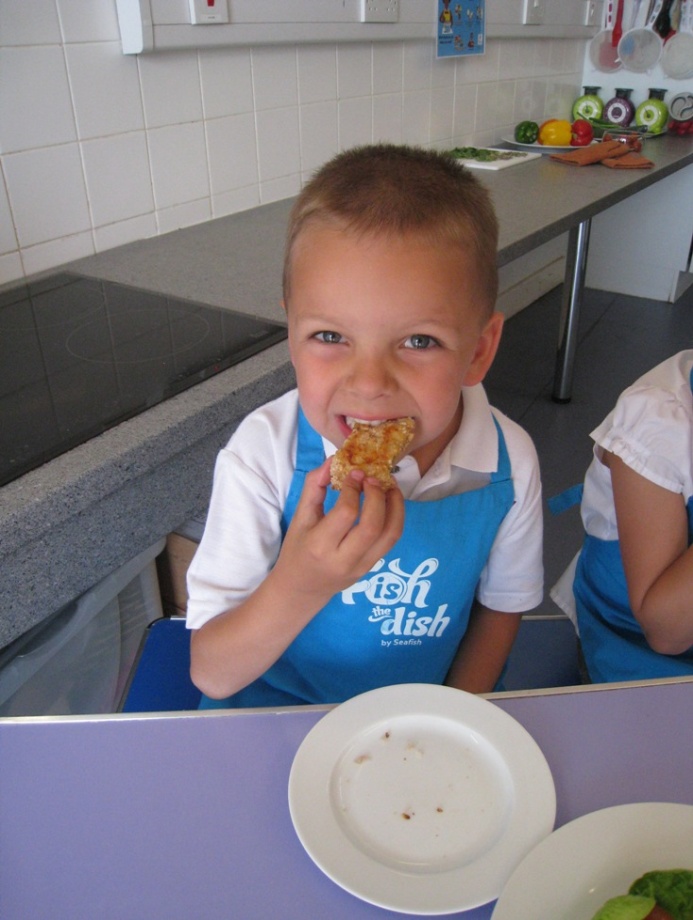 Blasus!
Llawer o brydau bwyd pysgod i’w gwneud!
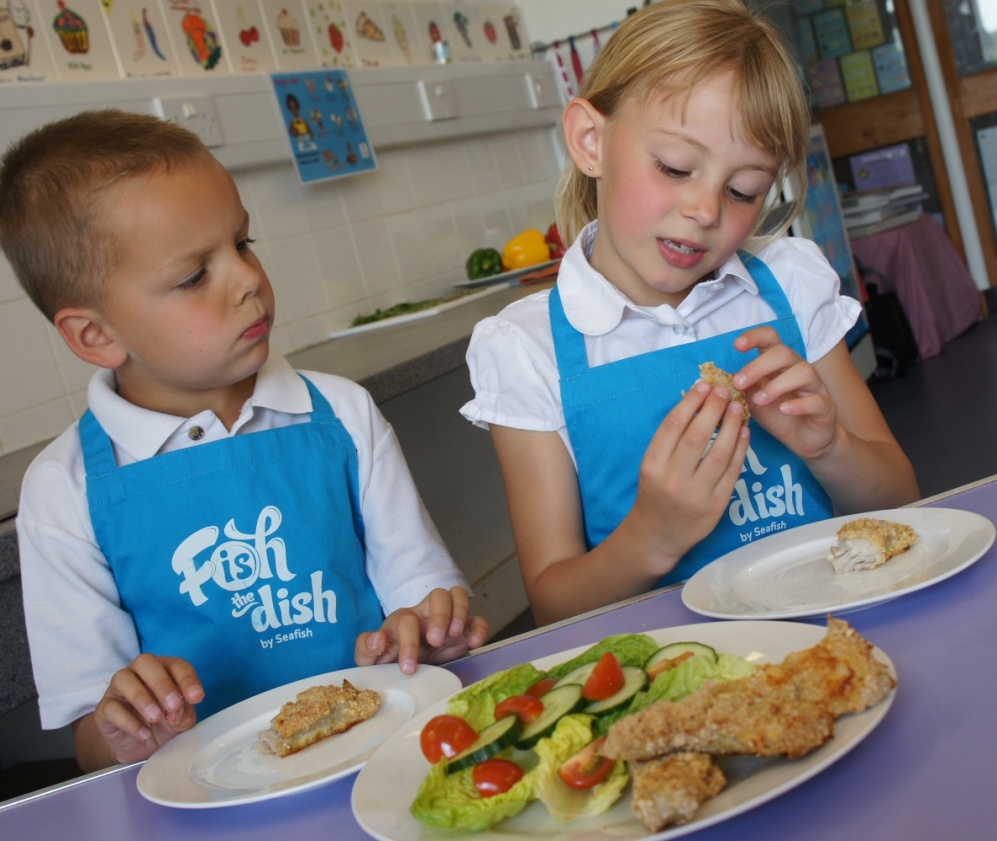 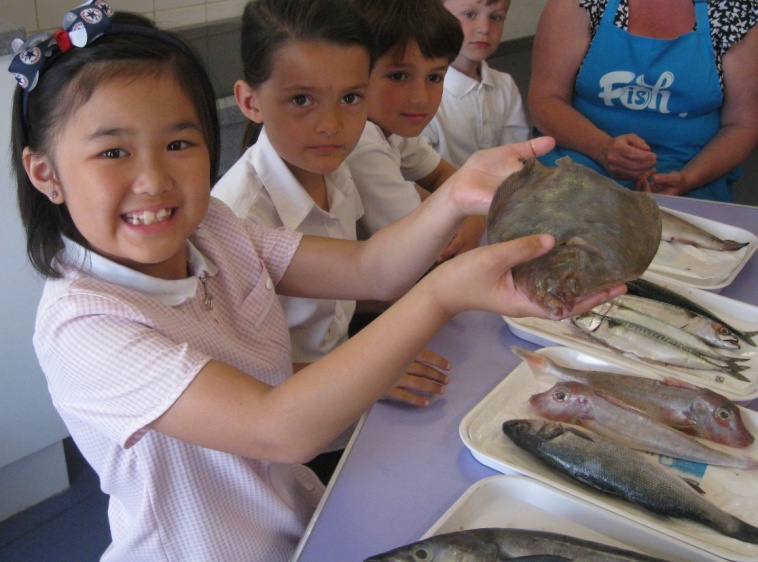 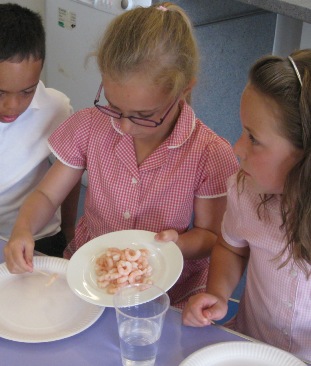 Llawer o fathau o bysgod i’w blasu!
Helpu i gadw’r cyhyrau’n iach!
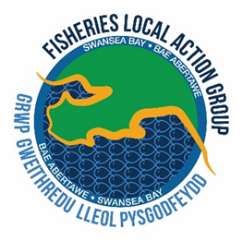 Diddorol a hwyl i’w blasu!